Program Income Imposition of Charges and Application of Sliding Fee Scale
CDR Matthew Newland
Mae Rupert

Department of Health and Human Services
Health Resources and Services Administration
HIV/AIDS Bureau
Division of Metropolitan HIV/AIDS Programs
Program Income Defined
Program Income is any income that is generated for a grantee or subcontractor by the Ryan White grant or earned as a result of the grant.

This includes reimbursement/payments for services provided to self-pay sliding fee patients, Medicaid, Medicare, private insurance and other third party sources.
2
[Speaker Notes: Explain how it applies to them and their subgrantees therefore the doctors that are contracted should be reporting the program income received from patients seen under your sub-grant. And they should have a sliding fee scale and a policy and procedure.  Same will apply sub grantee with the Part C and  District 7]
Legislative mandate  (2664)(a)(1)(c)
The Secretary may not make a grant under this part unless-the applicant submits to the secretary

(c)the extent to which the costs of HIV-related health care for such individuals are paid by third-party payors;
3
Program Income Guidance
Programs are required to maximize the service reimbursement available from private insurance, Medicaid, Medicare, and other third-party sources (ie. Managed Care).  
Programs are required to track and report all sources of service reimbursement as program income on the annual FFR and in annual data reports.  
All program income earned must be used to further your HIV program objectives
4
Allowable Use of Program Income
Subsidize Unreimbursed Administrative Costs
Expand Services
Pay for equipment, remodeling and other capital costs
Create Financial Reserves 
Use to Purchase Property 
Other Opportunities
5
Getting Started with Program Income
Must Have Appropriate Licenses and Certifications
Practice management systems 
In many places are still allowed to bill using HCFA 1500 hardcopy form 
Electronic Health Records and Meaningful Use
Tracking denied claims
A Few Important Terms
Costs are the accrued expenditures incurred by the grantee/subgrantee  during a given period requiring the provision of funds for: (1) goods and other tangible property received; (2) services performed by employees, contractors, subgrantees, subcontractors, and other payees.

Charges are the  imposition of  fees upon payers for the delivery of  billable services

Payments are the collection of fees from payers that are applied to cover some aspect of costs of billable services
7
Charges for Services
Billable services  are those for which there is a payer
Charges are the fees applied to billable services
Payers can include Medicare, Medicaid, insurance companies and clients
Payments are the collection of fees from payers that are applied to cover some aspect of the costs of billable services
Charge Master/Schedule of Charges is a comprehensive listing of prices for billable services and/or procedures
8
[Speaker Notes: The Ryan White legislation speaks about both charges and payments.  Cost is covered in OMB Costs Principles and Grants Policy.  They are distinctly different.  One example I use often in describing this is what my primary care doctor charges versus the payment the insurance company makes.  Often in this scenario, there are two payers, me as the first payer and the insurance company.]
Legislative Requirements Regarding Charges/Fees
Section 330 Programs and RW Programs are required to have:
Schedule of fees for provision of service
Fees consistent with locally prevailing rates
Fees designed to cover reasonable costs
A schedule of discounts applied to fees
A discount system based on patient’s ability to pay
No patient denied care due to inability to pay
A system to waive or reduce fees to assure care received
Pursue payment from third party sources as applicable
9
[Speaker Notes: Schedule of fees is also called a charge master, Fees that are reasonable and necessary, discount of charges based on ability to pay is the sliding fee scale and no patient is denied care due to an inability to pay, POLR]
Assessment of Client Charges
Conflicts with Ryan White Sliding Fee Scale (SFS) Requirements
Community Health Center SFS Regulations –
a. allow for a minimum charge to persons with incomes below 100% of poverty.  
b. do not allow for a SFS discount for persons with incomes above 200% of poverty.
In these cases at intake and eligibility its important to clarify which program the client is eligible for and being enrolled in and comply with its requirements.
10
[Speaker Notes: NOTE: BPHC is currently revising its guidance to grantees on sliding fee scales, client charges and discounts.  When this information is available, DSHAP will make sure the information is shared with grantees on a future webinar.]
Basics of  Ryan White Client Charges/Fees
Eligibility Process

Federal Poverty Level (FPL) used to determine ability to pay fees/charges
FPL is based on family size and Income @ 100% of Poverty

Nominal Fee for clients above 100% FPL

Annual Limitation on Charges (Cap on Charges)

Note: Designated free-clinics are exempt and can receive a waiver
11
[Speaker Notes: Section D of the Part B Fiscal Monitoring Standards: Imposition and Assessment of Client Charges]
Basics of RW Client Charges/Fees – Eligibility Procedures
The eligibility process is central to determination of how to apply the sliding fee scale (determination of the discount on charges)

Eligibility Policies and Procedures that: 
Meet Ryan White Part A requirements (HIV status, residency, income, and recertification every six months) 
Define household and/or individual
Detail whether net or gross income will be used as part of the income determination
If using Modified Adjusted Gross Income (MAGI) Grantees can decide what expenses to deduct
Specify documentation required for proof of income/family Size
Specify process for application of discount pending documentation, retroactively or at the time of service.
12
[Speaker Notes: Note: Grantees/Subgrantees can decide whether they want to apply the discount pending documentation, at the time of service or retroactively.]
Basics of RW Client Charges/FeesImposition of Charges
U.S. Poverty Guidelines
Published Annually in the Federal Register
Health and Human Services Posts them on the Web
http://aspe.hhs.gov/poverty/index.shtml#latest
13
Federal Poverty Guidelines-2013
14
[Speaker Notes: Apply the FPL and Group Patients by Poverty Level
Establish discount using a sliding fees scale developed by the grantee/subcontractor.]
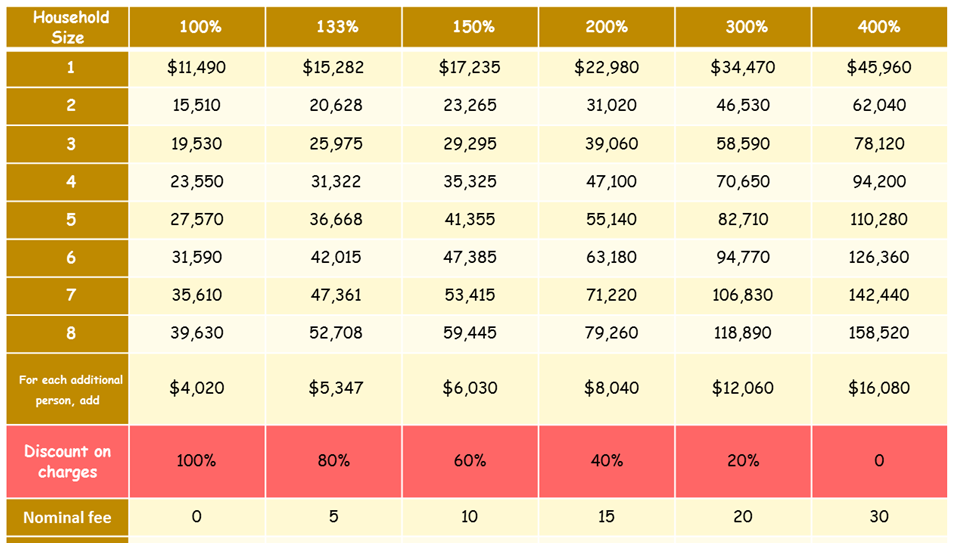 15
[Speaker Notes: An example of a sliding fee scale and the imposition of a nominal charge.  The fees are in dollars.  The assessment of charges is at the discretion of the grantee including imposing a nominal fee.  Clients with incomes above the official poverty level must be charged for the service.]
Annual Limitation on Charges
16
[Speaker Notes: It is not the responsibility of the grantee to track annual client charges from multiple providers, but it is the providers responsibility to track charges at the respective subgrantee agency. Clients are responsible for saving receipts and bills to document payments for services.]
Annual Limitation on Charges
Some examples of client charges for care services that may count towards the annual cap on client charges include:
Enrollment Fees
Deductibles
Co-payments
Payments to other providers for care
Health Insurance Premiums
Co-insurance
Other cost sharing
17
[Speaker Notes: Again, it’s the client’s responsibility to track these across the system not the provider although some billing systems can do this.  It is not a requirement that all of them do. Section D of the Part B Fiscal Monitoring Standards: Imposition and Assessment of Client Charges]
Basics  of Imposition and Assessment of  Charges
How to Implement Process for Imposing Charges
Develop a sliding fee scale policy that correlates with your eligibility process, includes discount policy, nominal charges and caps on charges
Develop discount mechanisms within the billing system
Develop patient education materials and notices to be posted in client areas
Implement staff training and acknowledge it may be a cultural shift from either free or no discounted service models
18
Basics  of Imposition and Assessment of  Charges
How to monitor what Subgrantees must have in place:
Eligibility process and policy that define household and income
Proof of Income and Family Size in client files
Documented evidence of the use of FPL in determining ability to pay
Charge Master for billable services
Discounted fee schedule
Publicly posted signs indicating nominal fees including that clients cannot be refused service due to inability to pay
19
[Speaker Notes: Some subgrantees do refer clients to collection agencies in order to obtain payment.  The Ryan White policy is silent on this issue it only speaks to the fact that clients cannot be refused service due to inability to pay.]
Basics  of Imposition and Assessment of  Charges
How to monitor what Subgrantees must have in place:
Be Medicaid certified if providing Medicaid billable services
Contracts with third party providers 
System for charging payers including Medicaid if providing Medicaid billable services 
Documented policy of not refusing service due to inability to pay
Process for  collecting from payers especially third party payers
Proof of the use of program income to support HIV program
20
[Speaker Notes: Some subgrantees do refer clients to collection agencies in order to obtain payment.  The Ryan White policy is silent on this issue it only speaks to the fact that clients cannot be refused service due to inability to pay.]
Contact Information
CDR Matthew Newland
Public Health Analyst
(301) 443-0296
mnewland@hrsa.gov

Mae Rupert
Branch Chief
(301) 443-8035
Mrupert@hrsa.gov
21